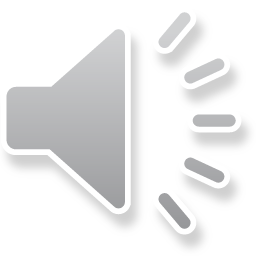 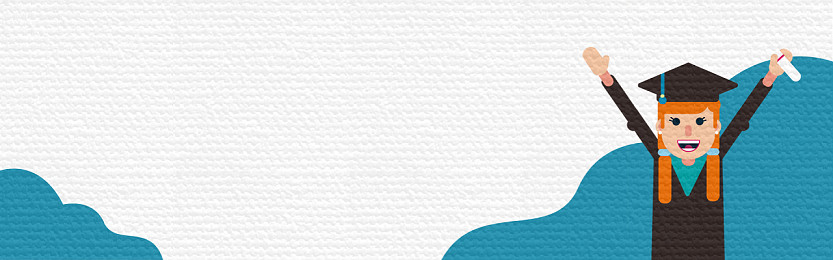 2031
工伤保险培训课程
演讲人：1夏
目 录
工伤保险概述
工伤处理
工伤保险待遇
工伤瞒报的危害
工伤保险概述
1
什 么 是 工 伤 保 险
工伤保险概述
工伤保险是通过社会统筹的办法，集中用人单位缴纳的工伤保险费，建立工伤保险基金，对劳动者在生产经营活动中遭受意外伤害或职业病，并由此造成死亡、暂时或永久丧失劳动能力时，给予劳动者及其家属法定的医疗救治以及必要的经济补偿的一种社会保障制度。
2
主要目的
工伤保险概述
建立工伤保险制度的主要目的
1、切实保障工伤职工的救治权与经济补偿权
2、促进工伤预防与职业康复
3、分散用人单位的工伤风险
3
工伤的定义
工伤保险概述
工伤：是指劳动者由于工作原因并在工作过程中遭受意外伤害
             
公司为每个员工买了工伤保险，参保的费用占个人工资的1%，由公司支付
4
工伤认定的情形
工伤保险概述
1.在工作时间和工作场所内，因工作原因受到事故伤害的
2.工作时间前后在工作场所内，从事与工作有关的预备性或者收尾性工作受到事故伤害的
3.在工作时间和工作场所内，因履行工作职责受到暴力等意外伤害的
4.因工外出期间，由于工作原因受到伤害或者发生事故下落不明的
5.在上下班途中，受到非本人主要责任的机动车事故伤害的
6.法律、行政法规规定应当认定为工伤的其他情形
5
视同工伤形式
工伤保险概述
1.在工作时间和工作岗位，突发疾病死亡或者   在48小时之内经抢救无效死亡的 
  2.在抢险救灾等维护国家利益、公共利益活动中受到伤害的 
  3.职工原在军队服役，因战、因公负伤致残，已取得革命伤残军人证，到用人单位后旧伤复发的 
职工受用人单位指派前往疫区工作而感染该疫病的
6
不得认定的情形
工伤保险概述
1.故意犯罪的
2.醉酒或者吸毒的 
3.自残或者自杀的
工伤处理
1
工伤认定
工伤处理
工伤认定流程图
材料不完整
补正
用人单位30天内提出申请
事故发生
24小时内申报
受理审查
提交资料
受伤职工或其直系亲属、工会组织1年内提出申请
不符合条件
材料完整
调查核实
作出认定
受理
工伤申报的程序
根据《办法》规定：从业人员发生事故伤害或者鉴定为职业病，所在单位应在24小时内向社保申报备案，并应当在30日内，向劳动保障行政部门提出工伤认定申请，领取《工伤认定申请表》并按要求填写
单位未提出申请的，受伤职工或者其直系亲属、工会组织在事故伤害发生之日或被诊断、鉴定为职业病之日起一年内，可直接向劳动保障行政部门提出认定申请
申请工伤认定应当提交的材料
1）《工伤认定申请表》  （原件）
2）经办人工作证复印件  （有单位公章，此项不需要）
3）证人证言：两个人以上   （证人签字，按手印）
4）事故见证人身份证复印件
5）事故见证人工作证复印件
6）受伤员工本人身份证复印件   （原件备用）
7）受伤员工本人工作证复印件  
8）受伤员工当月考勤记录复印件 
9）受伤员工首次医疗资料或首次病历本首页复印件   
10）受伤员工医疗诊断证明或出院证明复印件
2
劳动能力鉴定
工伤处理
劳动能力鉴定
劳动能力鉴定：是指劳动功能障碍程度和生活自理障碍程度的等级鉴定
劳动功能障碍等级鉴定：是确定受害职工因工伤致使其劳动能力下降的程度。按照规定，劳动功能障碍的等级分为十个伤残等级。最重的为一级，最轻的为十级
劳动能力鉴定申请所需材料
（1）劳动能力鉴定申请书
（2）劳动行政部门作出的工伤认定通知书
（3）伤病劳动者的身份证（复印件）、照片
（4）伤病职工完整连续的原始病历、诊断证明、理化检验报告等材料
（5）劳动能力鉴定机构需要的其他材料
工伤保险待遇
1
待遇项目
工伤保险待遇
1、工伤医疗待遇 
  2、停工留薪期待遇
  3、伤残待遇
2
工伤医疗待遇
工伤保险待遇
职工治疗工伤，所需费用符合工伤保险诊疗项目目录、工伤保险药品目录、工伤保险住院服务标准的，从工伤保险基金支付
3
停工留薪期待遇
工伤保险待遇
停工留薪期：指职工因工作遭受事故伤害或者患职业病需要暂停工作接受工伤医疗的期限
1、在停工留薪期内员工资福利待遇不变，由所在单位按月支付
2、生活不能自理的工伤职工在停工留薪期需要护理的，由所在单位负责
3、工伤职工在停工留薪期期间，用人单位不得与其解除或终止劳动关系
4
伤残待遇
工伤保险待遇
根据《工伤保险条例》三十五、六、七条规定，职工因工致残评定伤残等级为1-10级，从工伤保险基金支付，享受的一次性待遇分别为：
1）一级伤残为27个月的本人工资
2）二级伤残为25个月的本人工资
3）三级伤残为23个月的本人工资
4）四级伤残为21个月的本人工资
伤残待遇  
5）五级伤残为18个月的本人工资
6）六级伤残为16个月的本人工资
7）七级伤残为13个月的本人工资
8）八级伤残为11个月的本人工资
9）九级伤残为9个月的本人工资
10）十级伤残为7个月的本人工资
工伤瞒报的危害
工伤瞒报危害
对工伤职工个人的正当权益造成的危害： （工伤隐瞒不报，工伤职工便失去了工伤保险的保护，其医疗、康复及其他工伤保险待遇均不能享受）

对企业的危害：（隐瞒不报，使工伤职工身体健康和经济利益受到损害，引发上访或劳动仲裁争议。从而给职工个人及单位都带来不良影响，给企业信誉度及形象带来负面影响，）
工伤瞒报危害
例：受伤隐瞒不报 造成残疾后悔终身
         某公司职工冯松(化名)，在给刮板输送机接链条时，被断裂的套包弹伤右手小拇指。因为当时只是有一点红肿，而且没感觉太疼痛，冯某未上报公司，回家自行调养。疏忽大意的冯松回家后找了点草药自己包扎并泡酒服用，两个月后，小拇指开始发炎化脓，拇指骨节处长出一个大大的骨痂，造成指头无法伸直，整个手掌也因伤势的恶化而变得红肿弯曲，后经医院检查，由于耽误了最佳治疗时期，他的小拇指神经血管坏死，今后再也无法伸直了
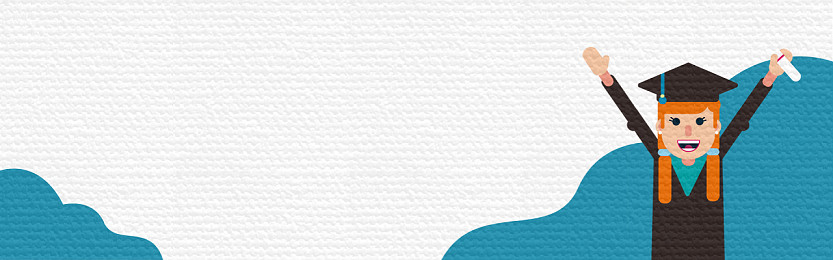 感谢观看